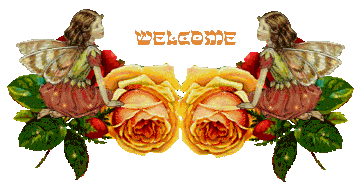 স্বাগতম
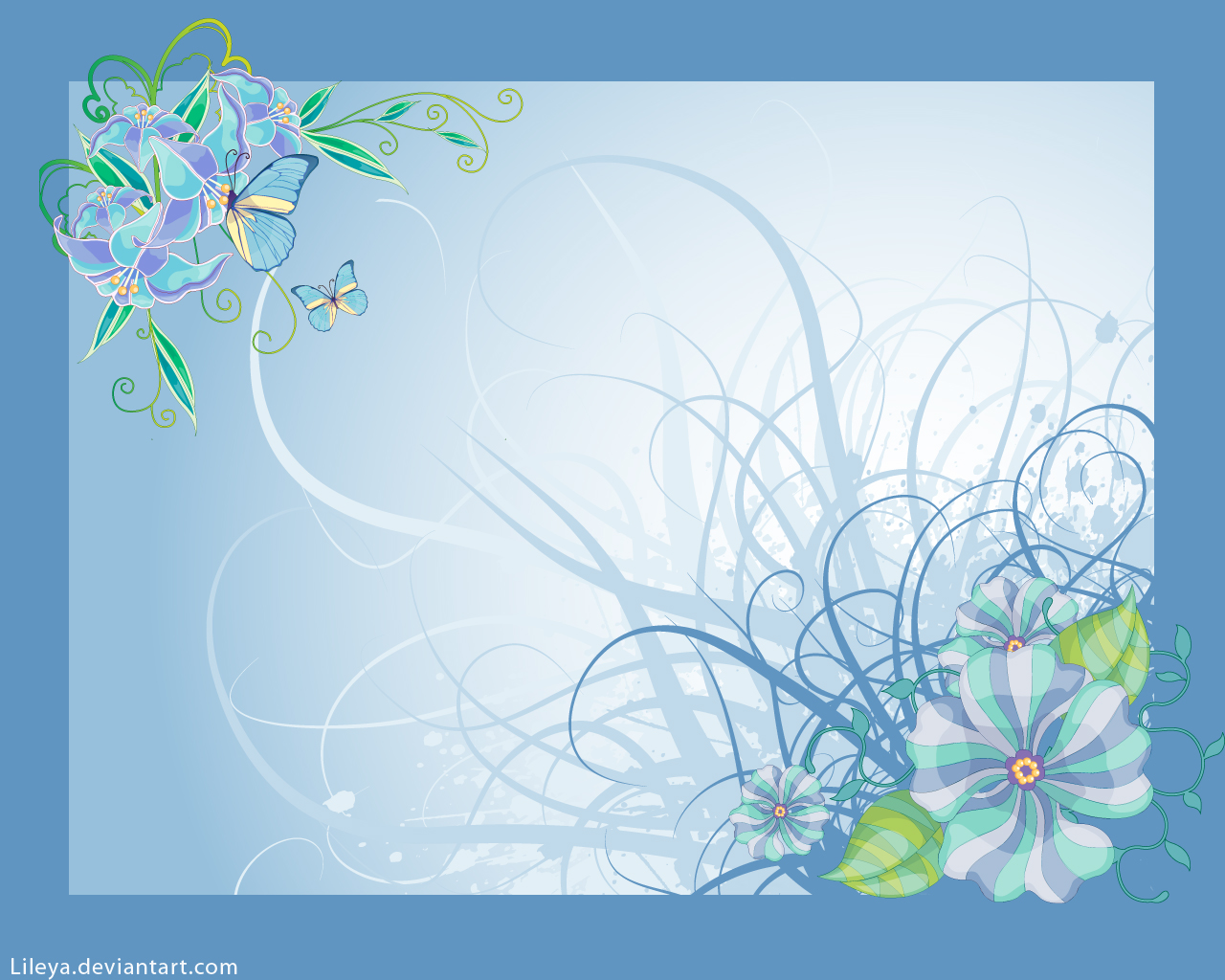 উপস্থাপনায় 

মোহাম্মদ আমান উল্যাহ্সহকারি প্রধান শিক্ষক হাজী আমির হোসেন উচ্চ বিদ্যালয়ফুলগাজী, ফেণী।
Mobile NO- 01712-710484e-mail- amanullahamanullah766@gmail.com
শিক্ষক পরিচিতি
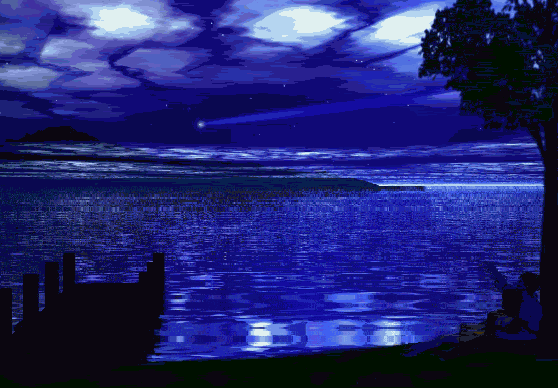 শ্রেনীঃ অষ্টম
বিষয়ঃ সাধারন বিজ্ঞান
অধ্যায়ঃ খাদ্য ও পুষ্টি
আজকের পাঠঃ খাদ্য ও খাদ্যের উপদান ভিত্তিক শ্রেনী বিভাগ
সময়ঃ ৫০ মিনিট
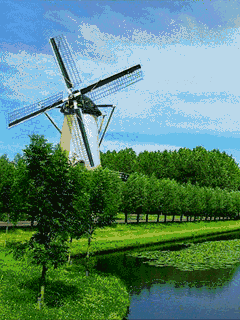 শিখনফলঃ 
১। খাদ্য ও পুষ্টির সংজ্ঞায়ন করতে পারবে।
২। খাদ্যের উপাদান ভিত্তিক শ্রেনী বিভাগ করতে পারবে।
৩। শ্বেতসার ও আমিষ জাতীয় খাদ্যের পুষ্টিগুন ব্যখ্যা করতে পারবে।
৪। শ্বেতসার ও আমিষ জাতীয় খাদ্যের অভাব জনিত রোগ প্রতিরোধের উপায় বর্ননা করতে পারবে।
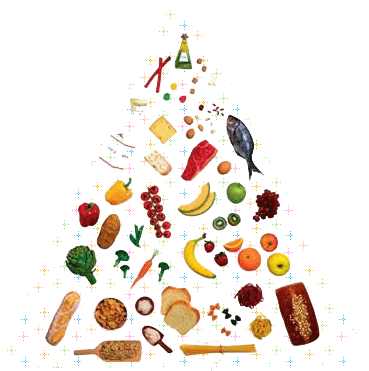 খাদ্য ও খাদ্যের উপাদান ভিত্তিক শ্রেনী বিভাগ
খাদ্য কী? 
  পুষ্টি কি?
   পুষ্টি একটি প্রক্রিয়া যার মাধ্যমে খাদ্য বস্তু খাওয়ার পরে পরিপাক হয়ে শরীরে প্রয়োজনীয় শক্তি যোগায়।
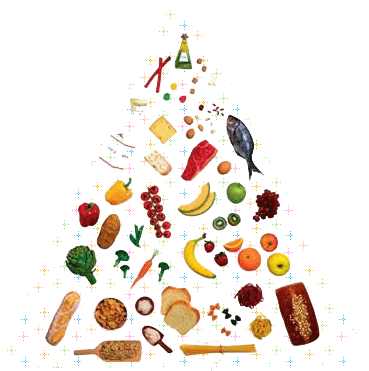 শর্করার কাজঃ
এর প্রধান কাজ দেহে প্রয়োজনীয় শক্তি যোগান দেয়া।
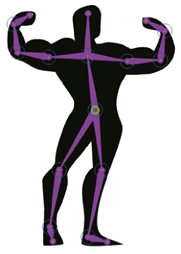 আমি শক্তিশালি
ক্ষুধা অনুভব করা
বমি বমি ভাব হয়
অতিরিক্ত ঘামানো
শ্বাস নিতে কষ্ট হয়
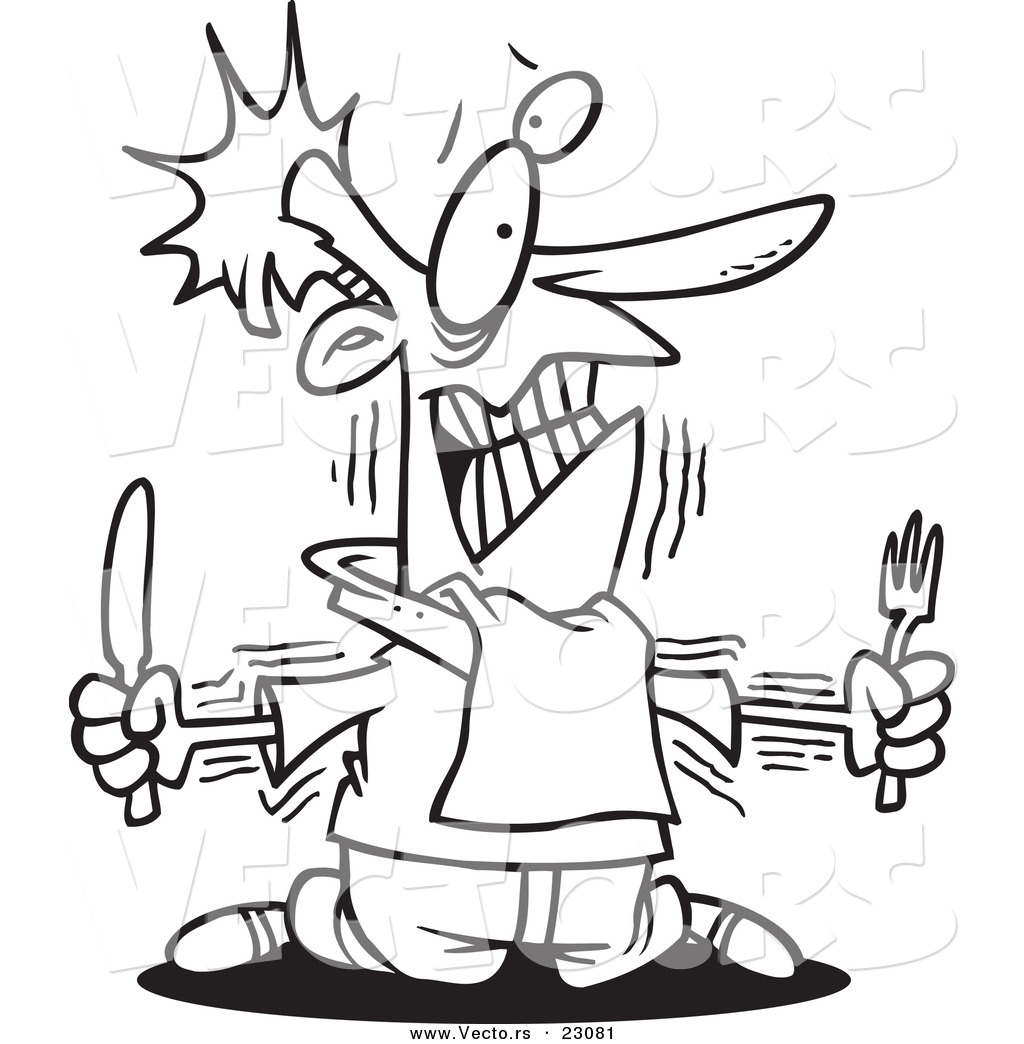 আমার খাবার কই??
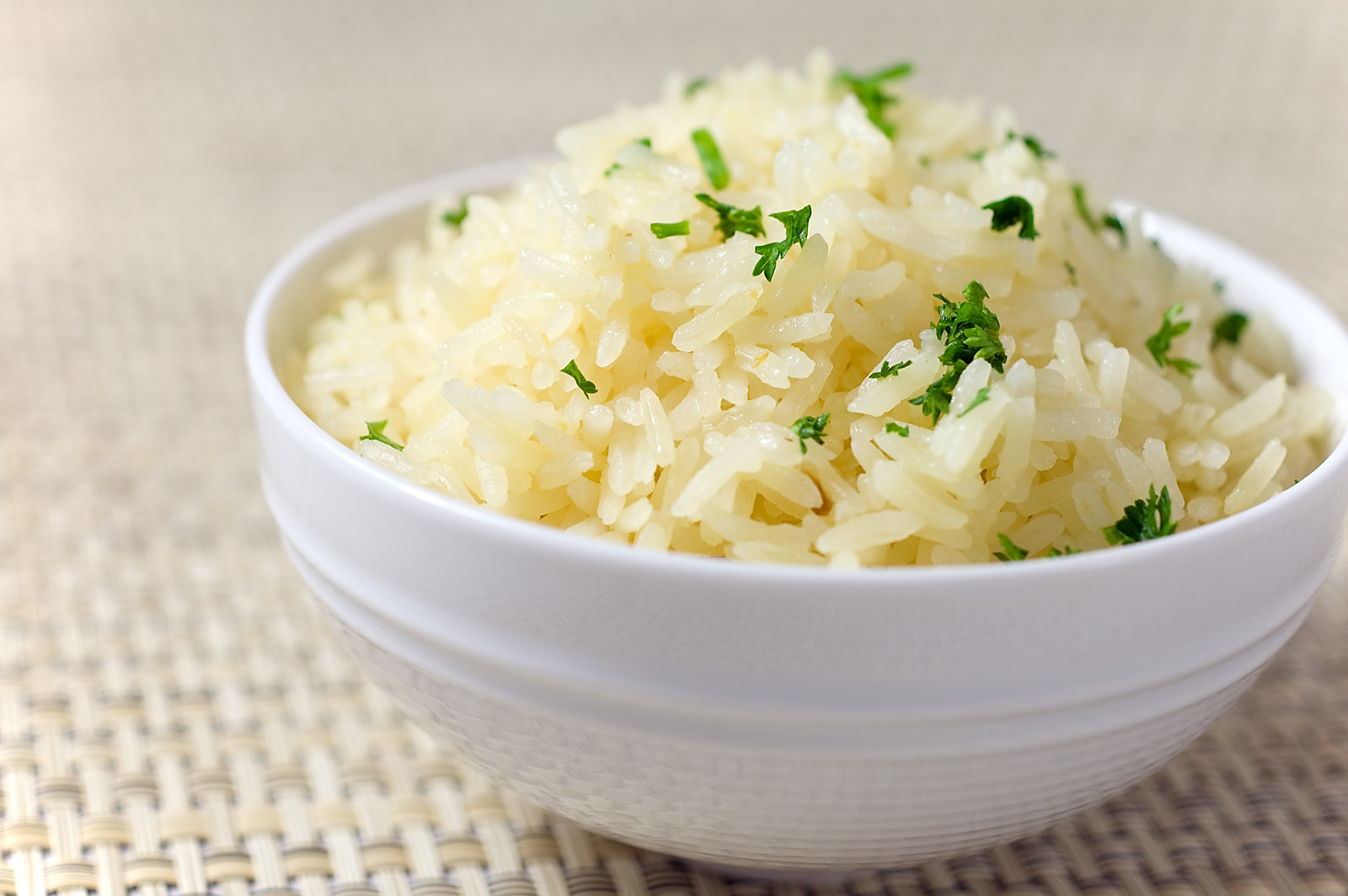 চিত্রে প্রদর্শিত খাবার টি কোন ধরনের খাবার?




এটি না খেলে কি ধরনের অসুবিধা হবে?
কিভাবে তোমরা শারিরীক দুর্বলতা দূর করতে পারবে?
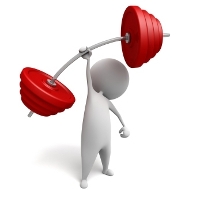 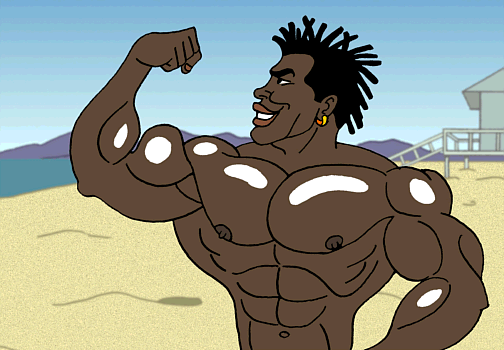 প্রোটিনের কাজঃ
দেহ গঠন করে।
রোগ প্রতিরোধ করে।
পেশী গঠন করে।
অভাবজনিত রোগঃ







কোয়াশিয়রকর                                       মেরাসমাস
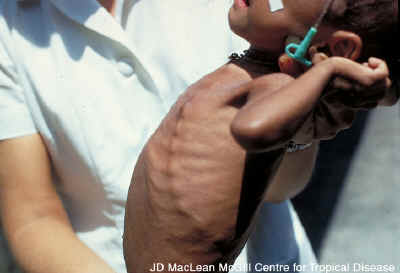 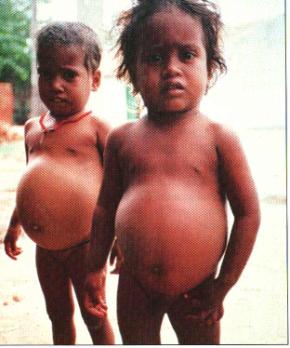 দলীয় কাজঃ
শ্বেতসার ও আমিষ জাতীয় খাদ্যের অভাব জনিত রোগ ও প্রতিরোধের উপায় বর্ননা কর।
মুল্যায়নঃ
             এই খাদ্যে কি উপাদান রয়ছে?

   কোন খাদ্য উপাদান তোমার শরীরে রোগ প্রতিরোধ ক্ষমতা তৈরি করবে?
    যদি তুমি পেশিবহুল দেহের অধিকারি হতে চাও তবে তুমি কোন খাদ্য উপাদান বেশি খাবে?
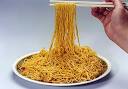 এই দুটি খদ্যের মুল উপাদান গত পার্থক্য বল
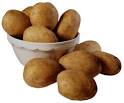 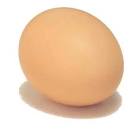 চিত্রে প্রদর্শিত রোগ প্রতিরধে তোমার করনিয় কি?
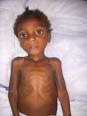 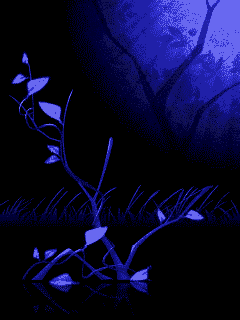 বাড়ির কাজঃ
    তোমরা প্রতিদিন যে সব খাবার খাও তার মধ্যে থেকে শ্বেতসার ও প্রোটিন জাতীয় খাদ্যের তালিকা প্রস্তুত করে আনবে।
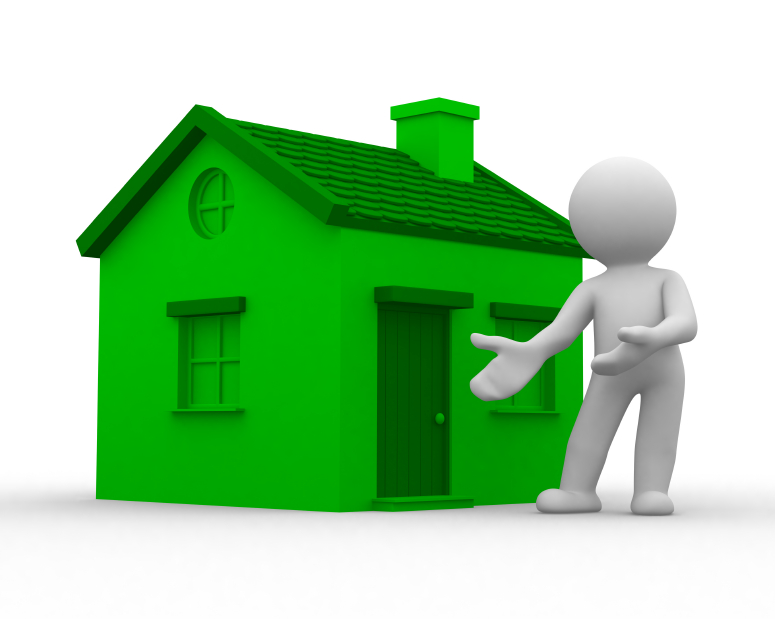 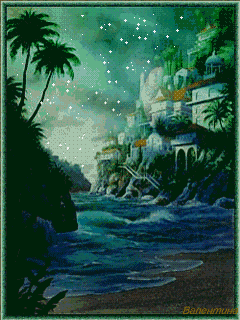 ধন্যবাদ